SİBER ZORBALIK

LİSE ÖĞRENCİ SUNUMU
Bilgi ve iletişim teknolojilerinin bireylere  sağladığı kolaylıklar, bireylerin aynı  zamanda bazı olumsuz durumlar  yaşamasına neden olabilmektedir.

Yaşanan bu olumsuzluklardan bir tanesi
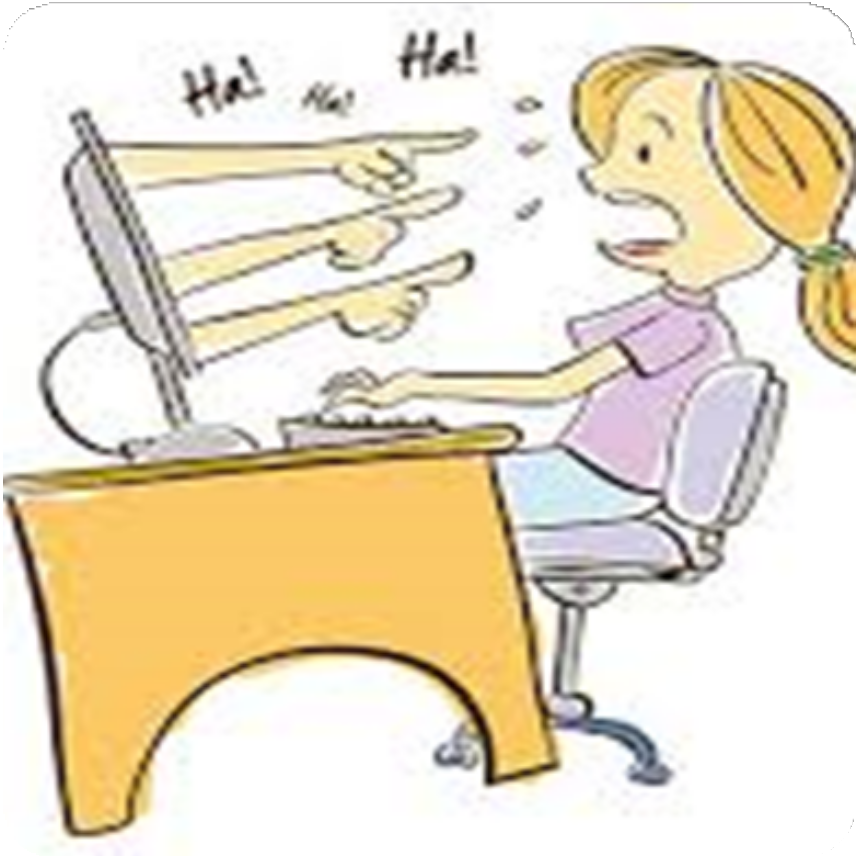 de	bilgi	ve
iletişim		teknolojilerini  ortaya	çıkan	siber
kullanmasıyla  zorbalıktır.
2
Siber Zorbalık
Nedir ?
Bilgi ve iletişim teknolojileri (internet, cep telefonu, bilgisayar vb.) yoluyla bir  kişi ya da grubun diğerlerine yönelik düşmanlık, korkutma, tehdit, sindirme  ve taciz amaçlı iletileri (fotoğraf, video mesaj vs.) kasıtlı ve tekrarlı bir şekilde  göndermesidir.
3
HANGİ DAVRANIŞLARI  SİBER ZORBALIK  OLARAK  DÜŞÜNEBİLİRİZ ?
4
Bireylerin fotoğraf veya videolarını o kişinin  iznini ve onayını almadan sosyal ağlar ya da  sanal ortamda paylaşmak.

Bireyin özel bilgilerini (adres, okul, kimlik  bilgileri vs.) sosyal ağlarda ya da sanal  ortamlarda o kişinin izni olmadan paylaşmak.

Bir kişiye, e-posta, kısa mesaj, anlık mesaj  yoluyla aşağılayıcı, alaya alıcı, şiddet, tehdit, ya  da kişinin hoşuna gitmeyen her türlü mesajın  gönderilmesi.
5
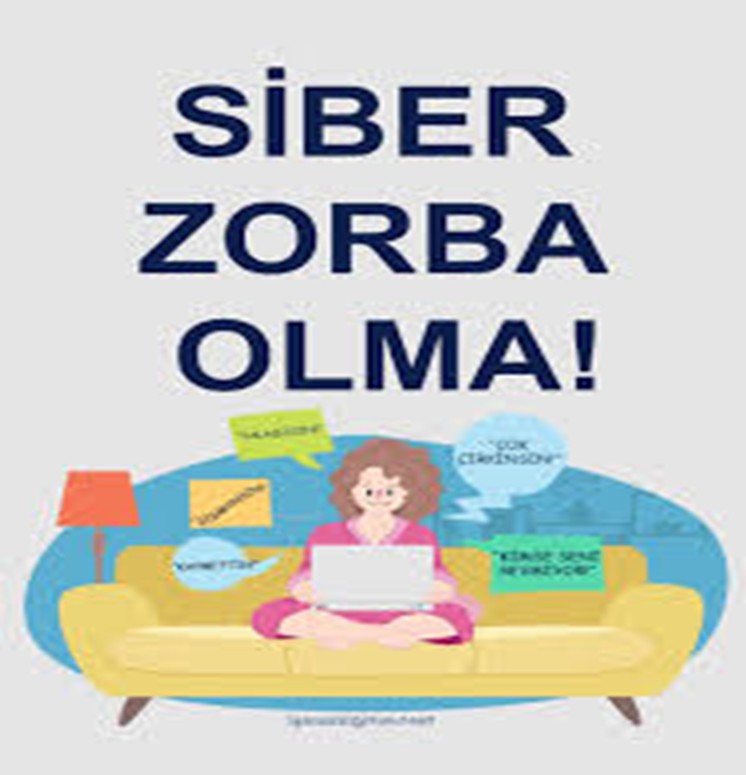 Sosyal ağlarda, bir kişiyi, aşağılayıcı, alay  edici, küçük düşürücü hesap ya da sayfa
açmak,
Başkası adına sahte hesap açıp onun  kimliğine bürünmek,
Arkadaşlarıyla organize olup hedef olarak  seçilen kişiye (mağdur) yönelik sosyal ağlarda
engelleme, arkadaşlıktan çıkarma, takibi  bırakma gibi sosyal dışlamaya başvurmak.
6
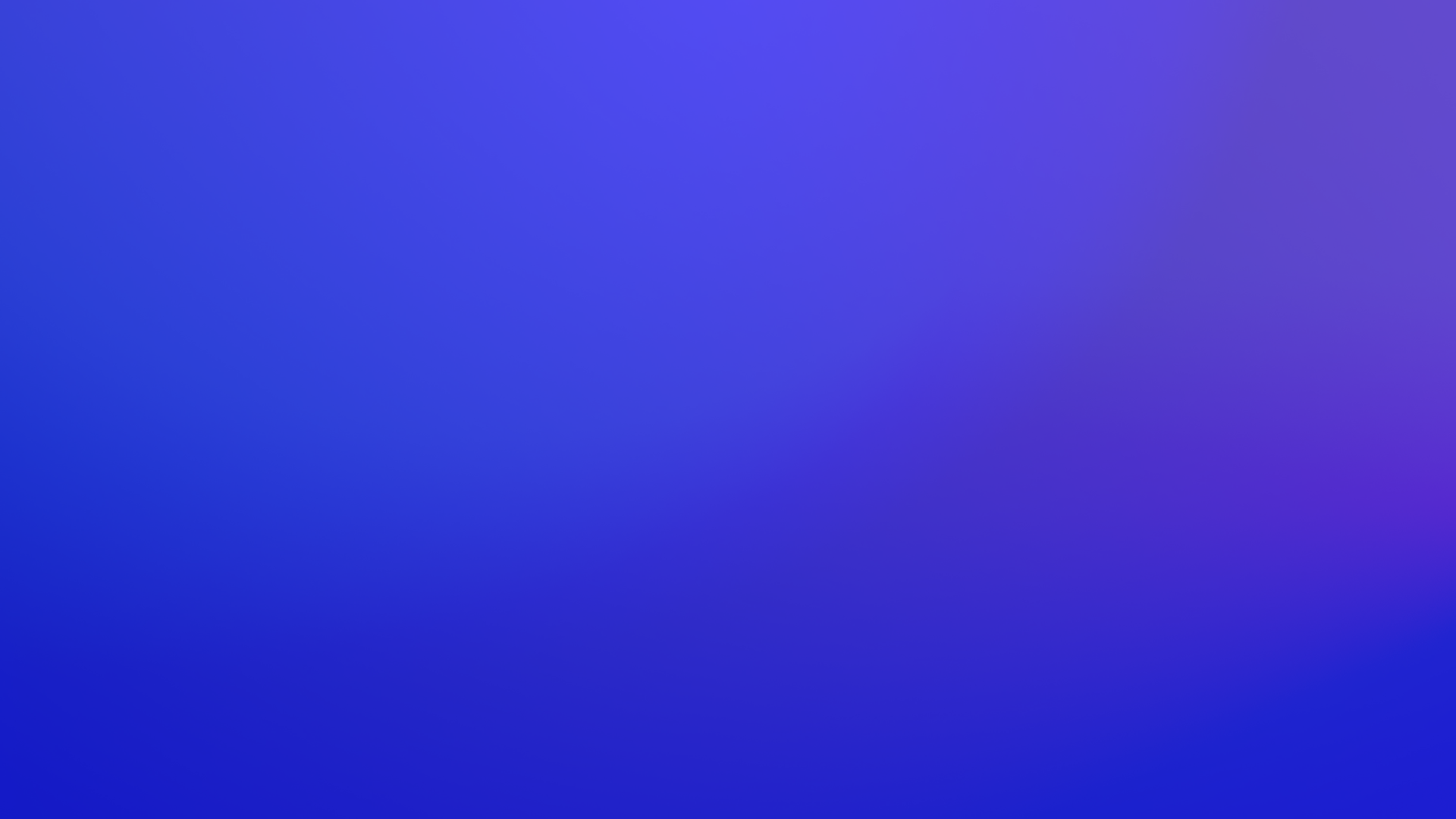 SİBER ZORBALIKTAKİ  ÖĞELER
ZORBA
MAĞDUR
TANIK
ZORBA/MAĞDUR
7
ZORBA: Sanal zorbalığı yapan kişi

MAĞDUR: Sanal zorbalığa uğrayan kişi

TANIK: Sanal ortamda yapılan zorbalığa  şahit/tanık olan kişi

ZORBA/MAĞDUR: Sanal ortamda hem zorbalık  yapan hem de mağduriyete uğrayan kişi
8
SİBER ZORBALIĞIN NEDENLERİ
Siber zorbalık yapan bireyler genellikle kimliklerini saklayarak bu  eylemleri yaptıkları için hiç yakalanamayacağını, yakalanmalarının çok az bir  ihtimal olduğunu düşündüklerinden bu tür eylemleri gerçekleştirmekten  çekinmezler.

Eğlenmek,

Güçlü olduğunu kanıtlamak,

Zarar vermek amacıyla zorbalık yapılabilmektedir.
9
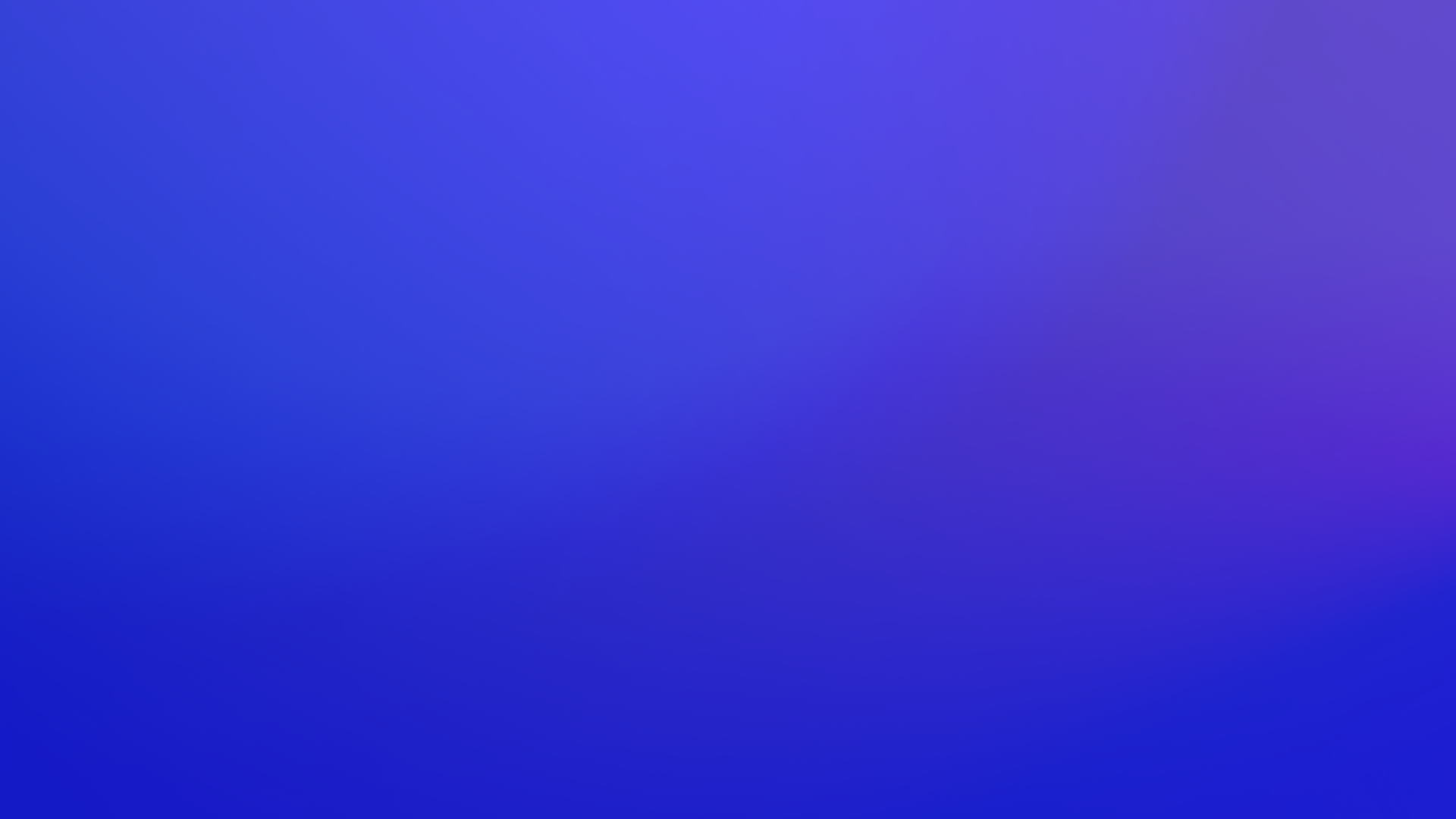 Can sıkıntısı,

Kıskançlık

Yeni bir şeyler deneme arzusu,

Gerçek hayatta ifade edilemeyen saldırganca hayallerin  davranışa dökülmek istenmesi

Başkalarına olan kızgınlığın mağdura yöneltilmesi
10
SİBER ZORBALIĞIN DUYGUSAL VE  PSİKOLOJİK ETKİLERİ
Siber zorbalığa maruz kalan mağdurlar yoğun bir şekilde;

Öfke, üzüntü, kızgınlık, Stres, utanç, korku, endişe, hayal kırıklığı, yalnızlık,  çaresizlik, savunmasızlık, aşağılanmışlık, düşük özgüven, somatizasyon,  obsesif-kompulsif belirtiler, intihar düşünceleri gibi duygu ve psikolojik etkiler  görülebilmektedir.
11
SİBER ZORBALIĞIN SOSYAL VE FİZİKSEL  ETKİLERİ
Sosyal Etkiler: Zorbalık yapan bireylerin kimliğinin belirsiz olduğu  durumlarda şüphecilik kendi içine çekilmeyle birlikte aile ve akran ilişkilerinde
olumsuzluk ve çatışmaların yaşanması.

Fiziksel Etkiler: Kusma, kol ve bacak ağrısı, baş ağrısı nefes darlığı, karın  ağrısı, sırt ağrısı, çarpıntı, bulantı, tekrarlayan uyuma güçlükleri, uyku
bozuklukları, iştah kaybı
12
KİMLER SİBER ZORBALIK MAĞDURU OLABİLİR?
Herkes siber zorbalık	13
mağduru olabilir.
KİMLER SİBER ZORBALIK YAPAR ?
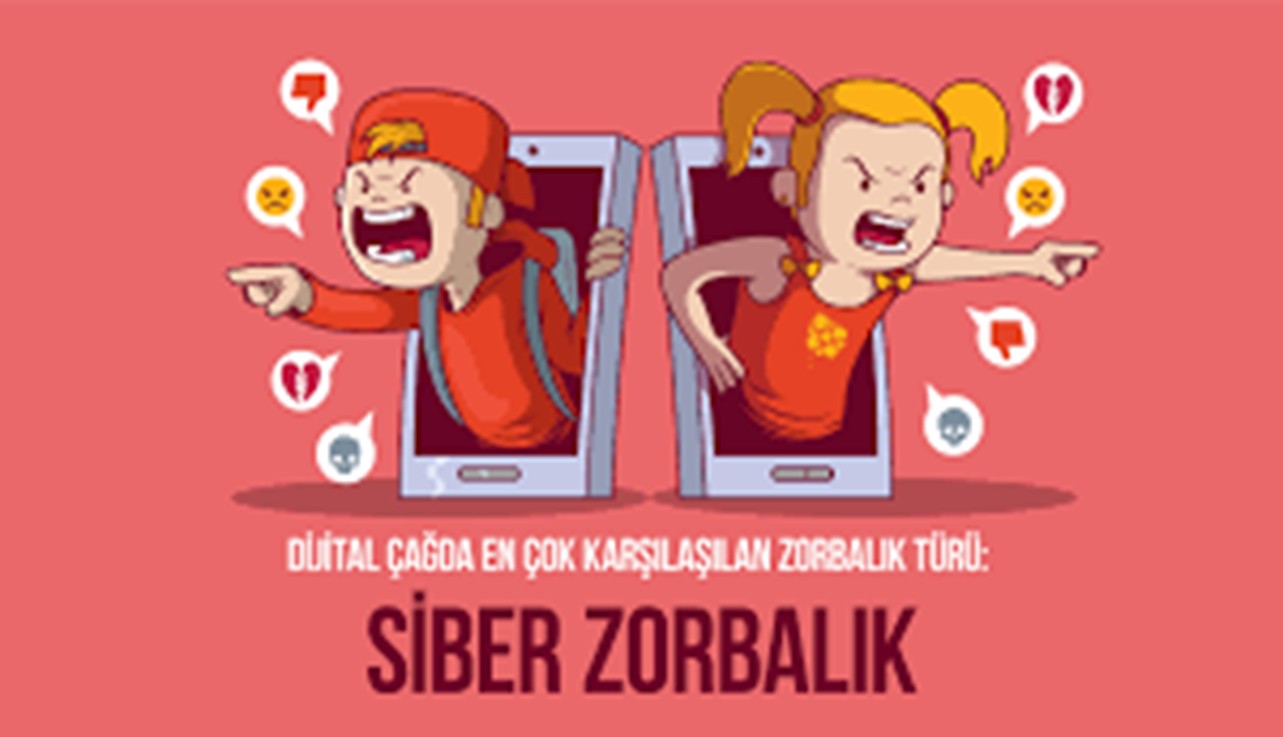 Akranları tarafından  dışlanmış, empati kurma  becerisine sahip olmayan  kişiler

Günlük hayatlarında da  zorbalık olaylarına karışan  bireyler
14
Siz daha önce hiç siber  zorbalığa maruz  kaldınız mı / şahit  oldunuz mu?
15
Bugüne kadarki  davranışlarınızdan  herhangi birinin siber  zorbalık olduğunu  düşünüyor musunuz?
16
Teşekkürler!
17